Комплектование
2020-2021 учебный год
+ 9 1 2
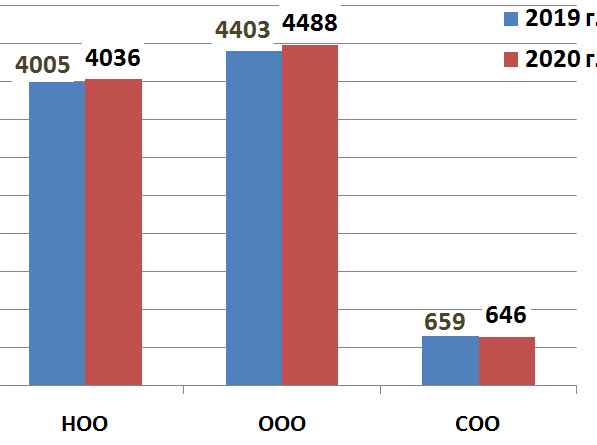 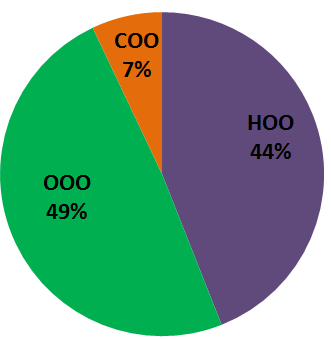 город - село
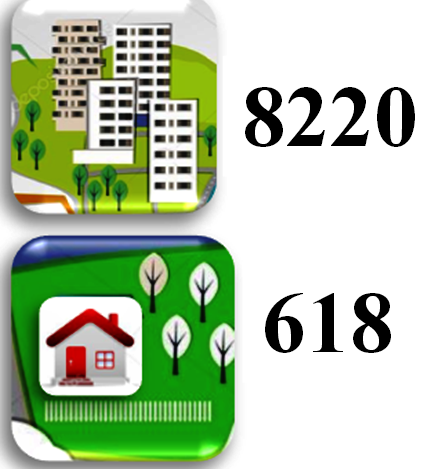 8 531
+ 99
639
+ 4
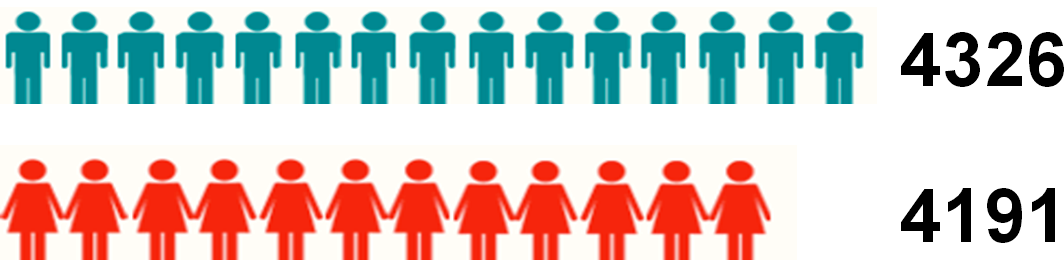 4651
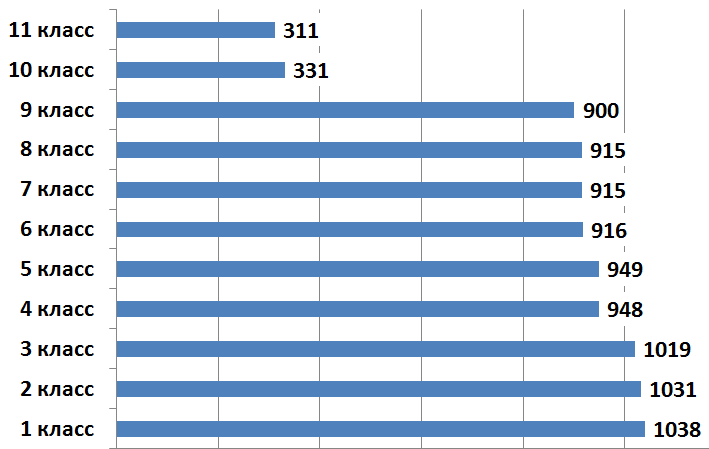 4519
Классы «норма» – 8 828

Классы КРО – 3 42
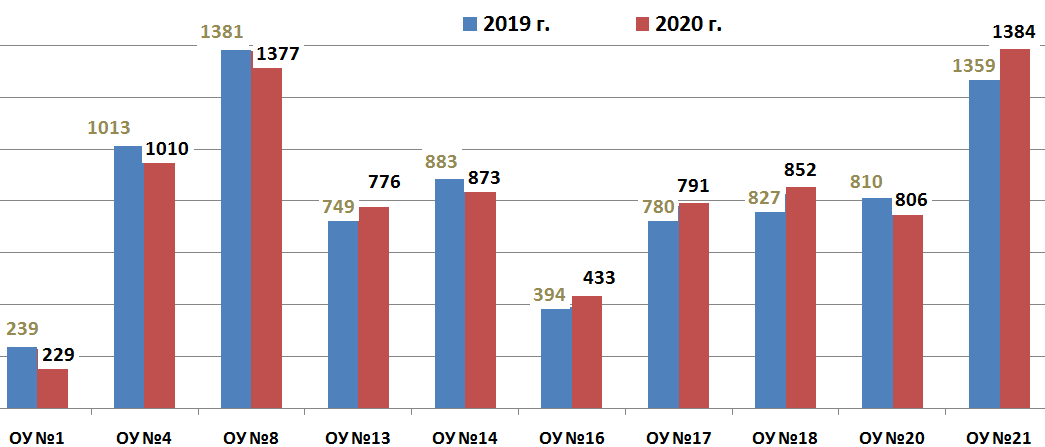 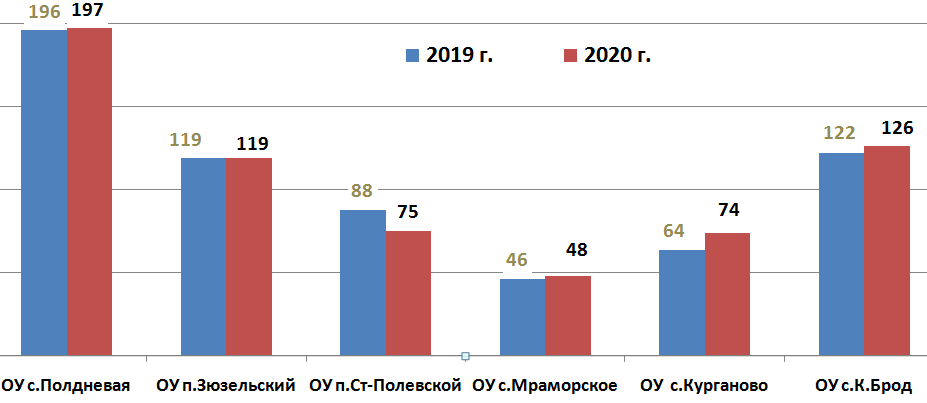 Классы   «норма»
Классов «норма» – 374 
Классов КРО - 32
Классы КРО
ПГО – 25,8
ПГО – 11,4
ПГО – 10,7
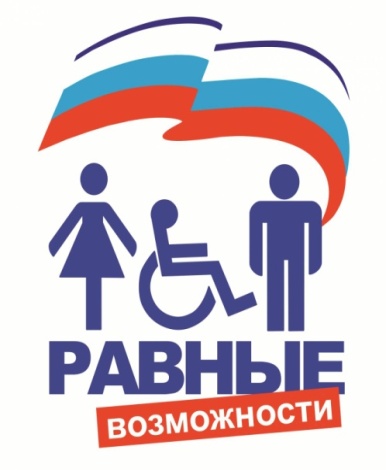 Обучаются на дому – 36, 
из них дети с ОВЗ - 13, инвалиды -17
Углубленное изучение (5-9 классы)
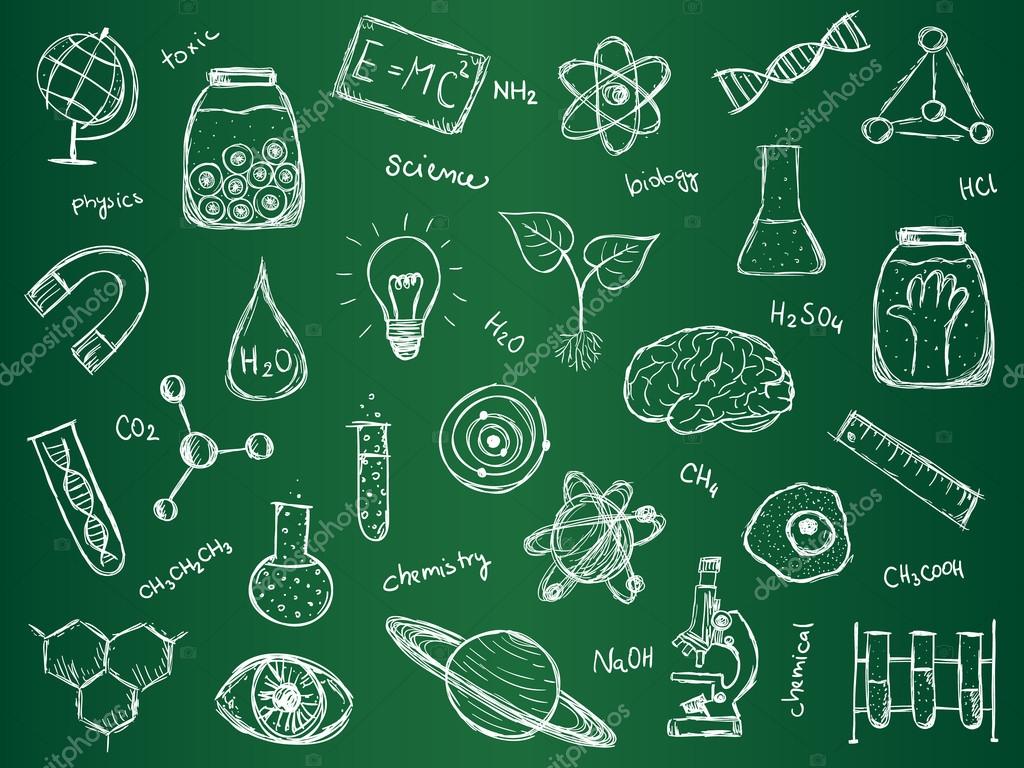 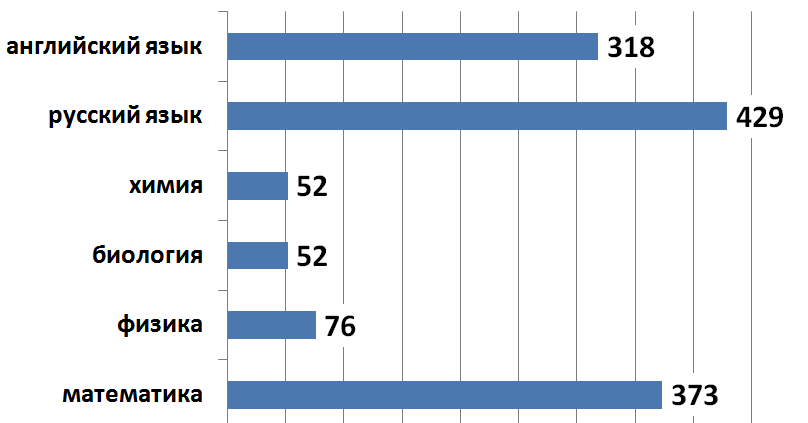 (ОУ №13)
258
358
(ОУ №13)
(ОУ №4)
28
(ОУ №4)
28
176
(ОУ №4)
405
(ОУ №4,8,17, 21)
Углубленное изучение (10-11 классы)
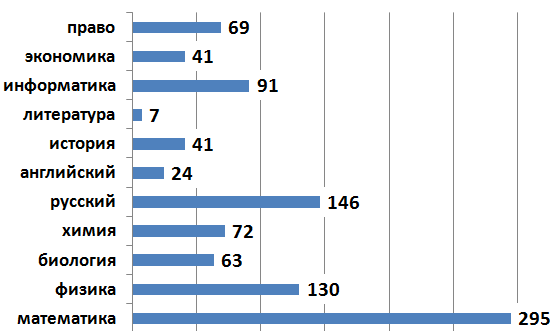 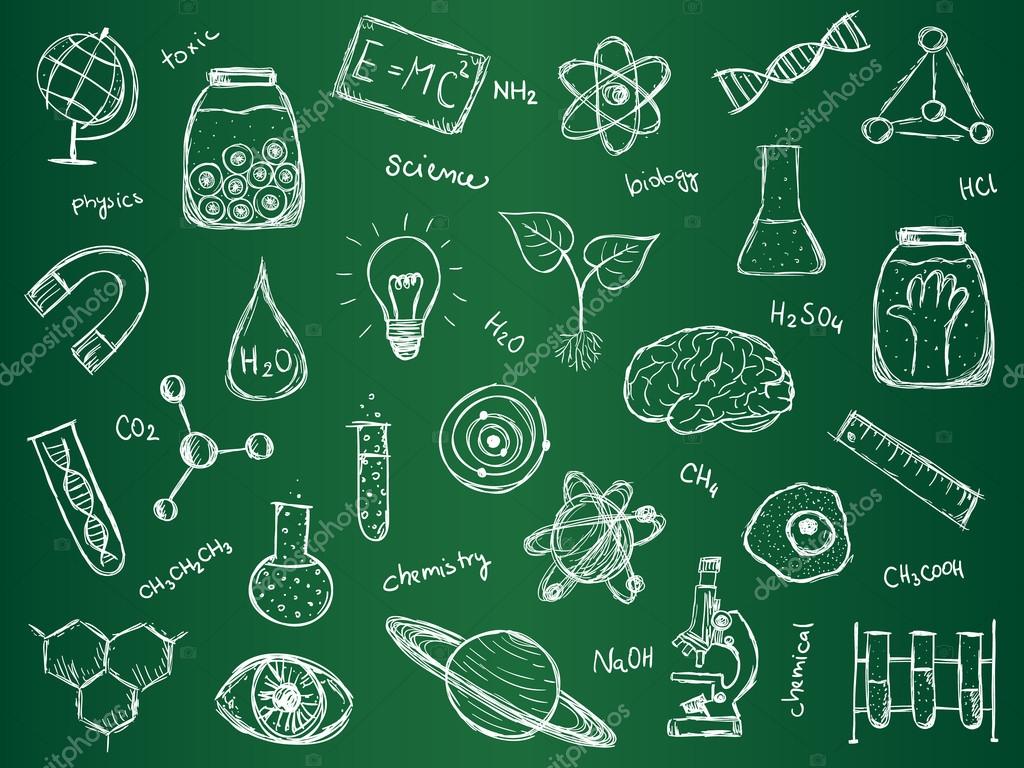 ОУ №4,18,21
ОУ №4,18
ОУ №4,13,14,17,18,21
ОУ №13
ОУ №13,21
ОУ №13
ОУ №8,13,20,21
ОУ №4,8,13,14,18,20,21
ОУ №4,13,14,21
ОУ №4,8,17,18,20,21
ОУ №4,8,13,14,17,18,20,21, ПСШ
Число детей 
из семей мигрантов -32